Bè ®­ưa S¬n ®i thi vÏ. S¬n vÏ con gµ mÑ vµ bèn chó gµ con tha thÈn gi÷a s©n.
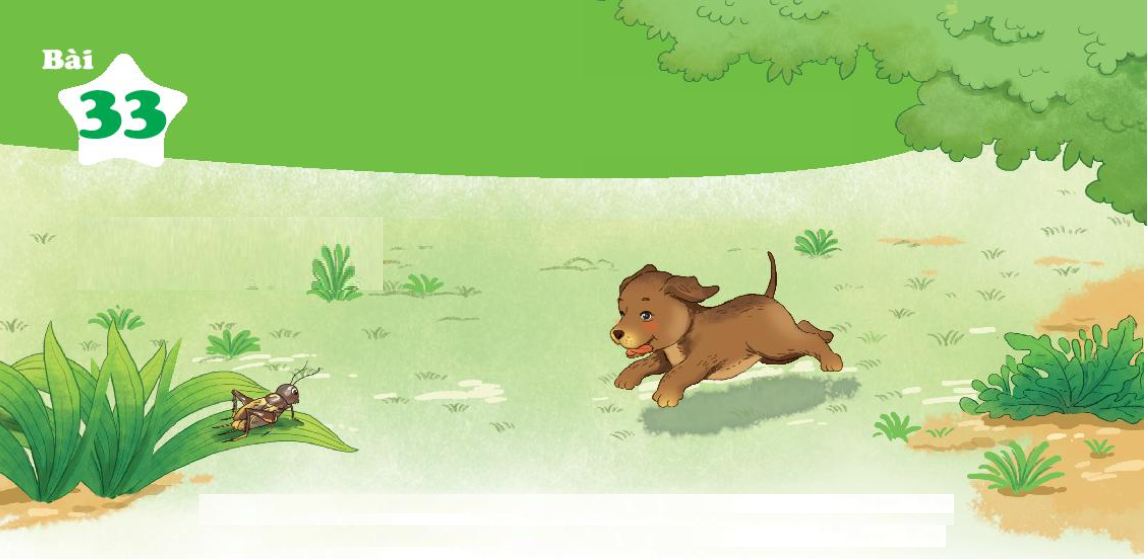 NhËn biÕt
Cón con nh×n thÊy dÕ mÌn trªn tµu l¸.
Cun con nhin thÊy dÕ men trªn tµu l¸.
un
n
in
n
ªn
n
en
n
m
en
mÌn
khen      sen
khÌn      sen
nÕn      nghÓn
nªn      nghªn
chÝn      mÞn
chin      min
cón      vun
cun      vun
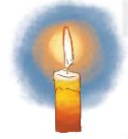 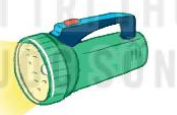 ngän nÕn
ngän nªn
®Ìn pin
®en pin
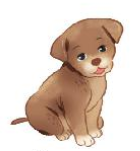 cón con
cun con
en   ªn   in   un
m
en
mÌn
khÌn  sen  nÕn  nghÓn
chÝn  mÞn  cón  vun
ngän nÕn
®Ìn pin
cón con
Con g× tªn gäi lµ “cha”
Cã chøa ch÷ sè nh×n qua ngì rïa?
Con g× quen vÎ giµ nua
Bèn ch©n ng¾n ngñn, thá thua ch¶ ngê?
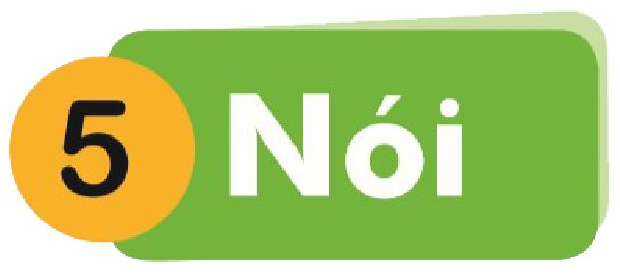 Xin lỗi